4.01 Cascading Style Sheets
An introduction to 3 types of CSS
Introduction
This presentation introduces the following:
3 types of CSS
CSS syntax
CSS comments
CSS and color
The box model
Why we need CSS
Styles were added to HTML 4.0 because HTML has very few formatting tags.
Styles define how to display HTML elements
There are 3 types of CSS:  Inline, Internal and External.
[Speaker Notes: The HTML formatting tags are in the optional section of the curriculum. Emphasis is placed on using CSS to style documents.]
3 Types of CSS
Inline Styles use the style attribute within an HTML tag. Inline styles only apply to that single instance of an HTML element.
Internal Styles are contained in the head section and style a single web page.
External Styles are saved in an external .css file.  A single external style sheet can style an entire web site.
[Speaker Notes: Emphasize that the styles cascade. All 3 types can be used in a document.]
Inline Styles
The syntax for an inline style:
<element-name style="property: value;">
Example:
<body style="background-color: black;">
Multiple CSS property:value pairs can be entered in the same style attribute
Use Inline Styles Sparingly
Inline styles use the style attribute in the relevant tag.
Each instance must be styled.
Internal and External styles save time and are easier to update.
[Speaker Notes: Emphasize that this is the style attribute not the style tag]
Internal Styles
Internal CSS styles a single web page according to the rules entered in the <head> section of the document.
The <style> tag is required.
CSS rules have two parts:  a selector and one or more declarations.
The selector is the HTML element to be styled.
The declaration specifies the property and value.
When to use Internal CSS
Use Internal CSS when a single document has a unique style.
The <style> tag must be in the <head> section of the HTML page.
<head> 
<style>
body {background-color: black; }
p {color: white; } 
</style>
</head>
Internal CSS
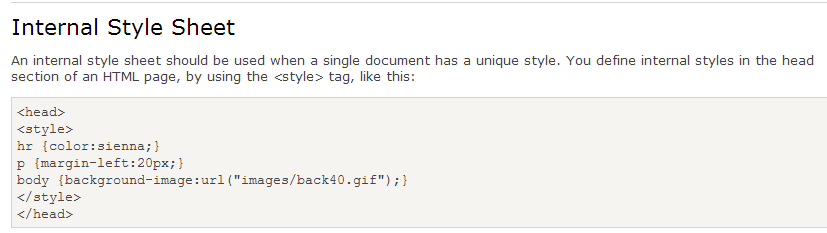 CSS Rule for h1
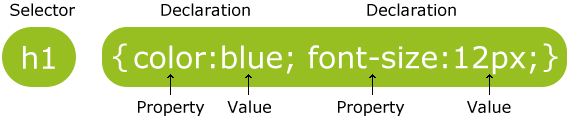 Heading 1 will display in text color blue and a 12 pixel font.
CSS selectors can appear in one line
<html>
<head> 
<style type="text/css">
body {background-color: black; }
p {color: white; } 
</style> </head> 
<body> 
<p>White text on a black background!</p> 
</body> </html>
CSS selectors can appear in multiple lines
<html>
<head> 
<style type="text/css">
body
 {
background-color: black; 
}
P
{
color: white;
 } 
</style> </head> 
<body> 
<p>White text on a black background!</p> 
</body> </html>
External CSS uses link tag
<head><link rel="stylesheet" type="text/css" href="mystyle.css"></head>
[Speaker Notes: Emphasize that <link> must be in <head>]
When to use External CSS
External CSS is ideal when the styles should be applied to many pages.
The styles in one file can be changed and the look of the entire web site will be updated.
External styles can be written in a text editor.
The file is then saved with .css extension.
[Speaker Notes: CSS files are text files.]
External CSS
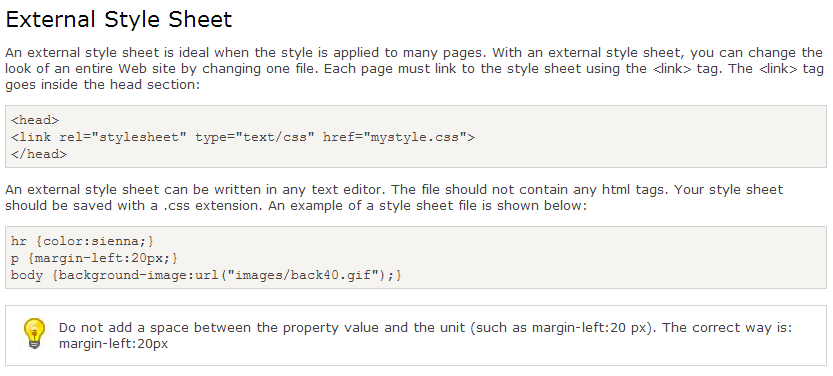 Multiple Style Sheets
Multiple styles will cascade into one
Inline styles have highest priority, then Internal styles, then External styles and then the Web browser default.
CSS Comments
Comments are used to explain your code, and may help you when you edit the source code at a later date. Comments are ignored by browsers.
A CSS comment begins with "/*", and ends with "*/“.
CSS comments are different from HTML comments. They are two different languages.
CSS and Colors
In CSS color is most often specified as either a HEX value (#ff0000), an RGB value (rgb(255,0,0) or a color name (red).
Refer to a color chart for a complete list of values.
[Speaker Notes: You may want to visit http://w3schools.com/html/html_colors.asp]
CSS color controls text color
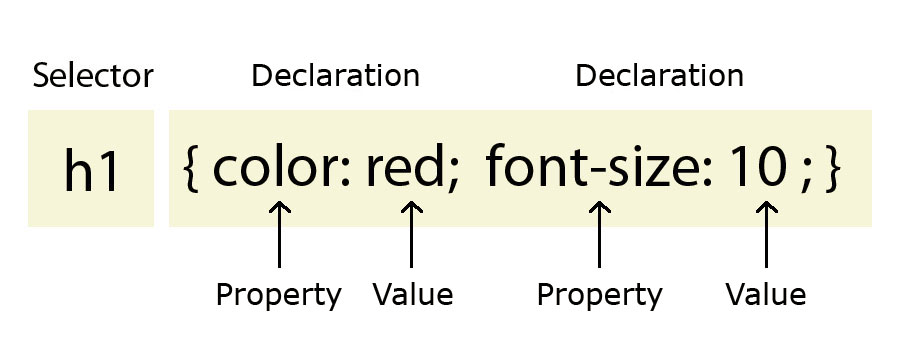 CSS background-color
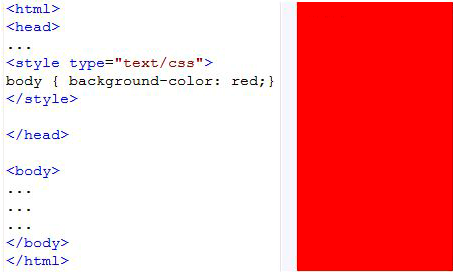 The CSS Box Model
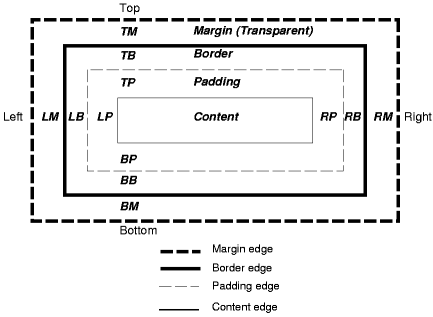 [Speaker Notes: This is a conceptual model that relates to layout and objects.]
What is the Box Model?
All HTML elements can be considered as boxes. In CSS, the term "box model" is used when talking about design and layout.
The CSS box model is essentially a box that wraps around HTML elements, and it consists of: margins, borders, padding, and the actual content.
The box model allows us to place a border around elements and space elements in relation to other elements.
[Speaker Notes: An example of the box model is using margins, padding or borders around images.]
The Box Model helps us understand the size of elements
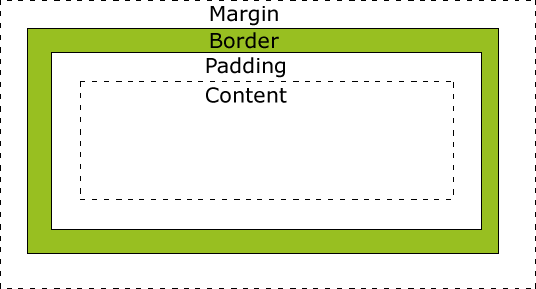 Important: When you set the width and height properties of an element with CSS, you just set the width and height of the content area. To calculate the full size of an element, you must also add the padding, borders and margins.
Box Model applied
CSS Coding for an img
img
{
width:250px;padding:10px;border:5px solid gray;margin:10px;
}
Here is the math for this element
250px (width)+ 20px (left + right padding)+ 10px (left + right border)+ 20px (left + right margin)= 300px